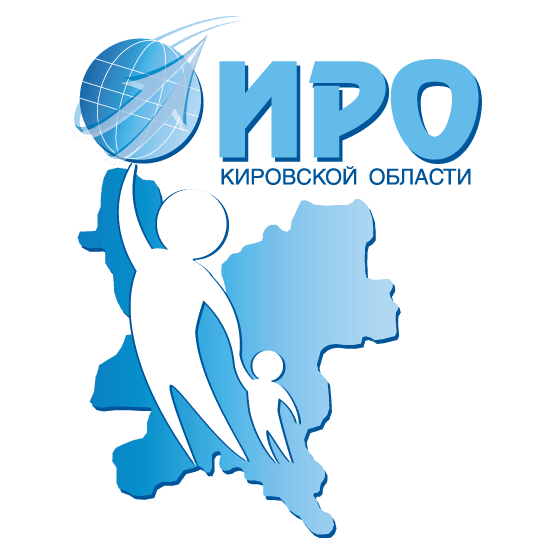 Методические аспекты внеурочной деятельности 
в образовательных организациях
Внеурочная деятельность является частью основной образовательной программы и обязательна для освоения 
ФГОС основного общего образования: «Внеурочная деятельность организуется по направлениям развития личности в формах, отличных от урочной, на добровольной основе в соответствии с выбором участников образовательных отношений».
Цель внеурочной деятельности: достижение результатов освоения основной образовательной программы основного общего образования.
Организация внеурочной деятельности
Образовательная организация самостоятельно распределяет объём часов, отводимых на внеурочную деятельность, внутри ступени образования. 
Часы внеурочной деятельности не включаются в объём предельно допустимой учебной нагрузки школьников.
ФГОС ОО определяют общее количество часов внеурочной деятельности на каждом уровне общего образования, которое составляет:
до 1350 часов на уровне начального общего образования;
до 1750 часов на уровне основного общего образования;
до 700 часов на уровне среднего общего образования.
Организация внеурочной деятельности
Величина недельной образовательной нагрузки (количество занятий), реализуемой через внеурочную деятельность, определяется за пределами количества часов, отведенных на освоение обучающимися учебного плана, но не более 10 часов в неделю.
Допускается перенос образовательной нагрузки, реализуемой через внеурочную деятельность, на периоды каникул, но не более 1/2 количества часов. Внеурочная деятельность в каникулярное время может реализовываться в рамках тематических программ.
Рабочие программы внеурочной деятельности
В соответствии с приказом Министерства образования и науки РФ от 31.12.2015 г. № 1577 «О внесении изменений в федеральный государственный образовательный стандарт основного общего образования, утвержденный приказом Министерства образования и науки Российской Федерации от 17.12.2010 г. № 1897» рабочие программы курсов внеурочной деятельности должны содержать только три пункта:
результаты освоения курса внеурочной деятельности;
содержание курса внеурочной деятельности с указанием форм организации и видов деятельности;
тематическое планирование.
Направления внеурочной деятельности
спортивно-оздоровительное, 
духовно-нравственное, 
социальное, 
общеинтеллектуальное, 
общекультурное
Типы организационных моделей внеурочной деятельности
Для того, чтобы организовать внеурочную деятельность, нужно определить оптимальную для образовательной организации модель внеурочной деятельности.
Модель дополнительного образования.
Модель «школы полного дня».
Оптимизационная модель.
Инновационно-образовательная модель.
В помощь руководящим и педагогическим работникам
В конце декабря в библиотеке Института развития образования Кировской области (ул. Р. Ердякова, 23/2) можно приобрести методические рекомендации «Проектирование моделей внеурочной деятельности».
В пособии даются основные нормативно-правовые 
и методические разъяснения по организации внеурочной деятельности в образовательной организации в соответствии с изменениями 
в нормативно-правовых аспектах.